MODULO RICHIESTA BIGLIETTO
da compilare ed inviare all’indirizzo: commerciale@moby.it
Evidenziare i collegamenti:










 
















Cognome: _________________________Nome: _________________________________

Luogo di nascita:____________________Data di nascita:___________________________
 
Cognome: _________________________Nome: __________________________________

Luogo di nascita:____________________Data di nascita:____________________________
 
Cod.Ag.: ____________Tel. __________________E-mail: ____________________________
 
Marca auto : ____________________________________Targa:_______________________

La presenta non costituisce conferma. L’offerta è valida fino ad esaurimento posti.
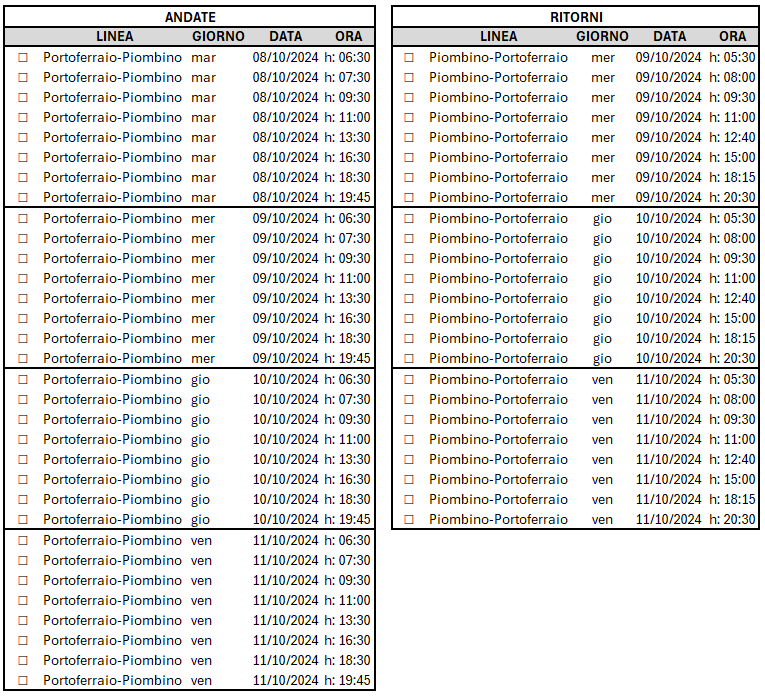